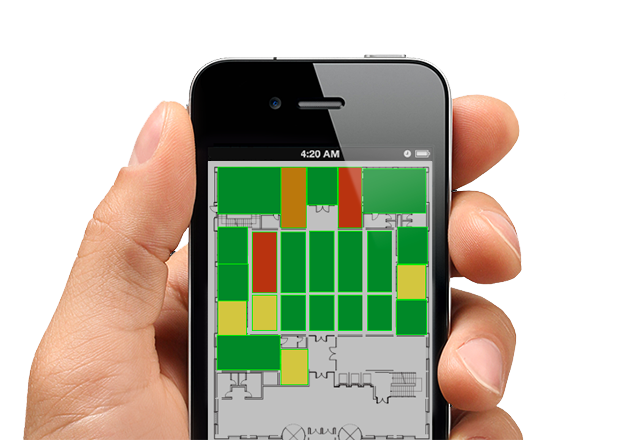 Location Intelligence
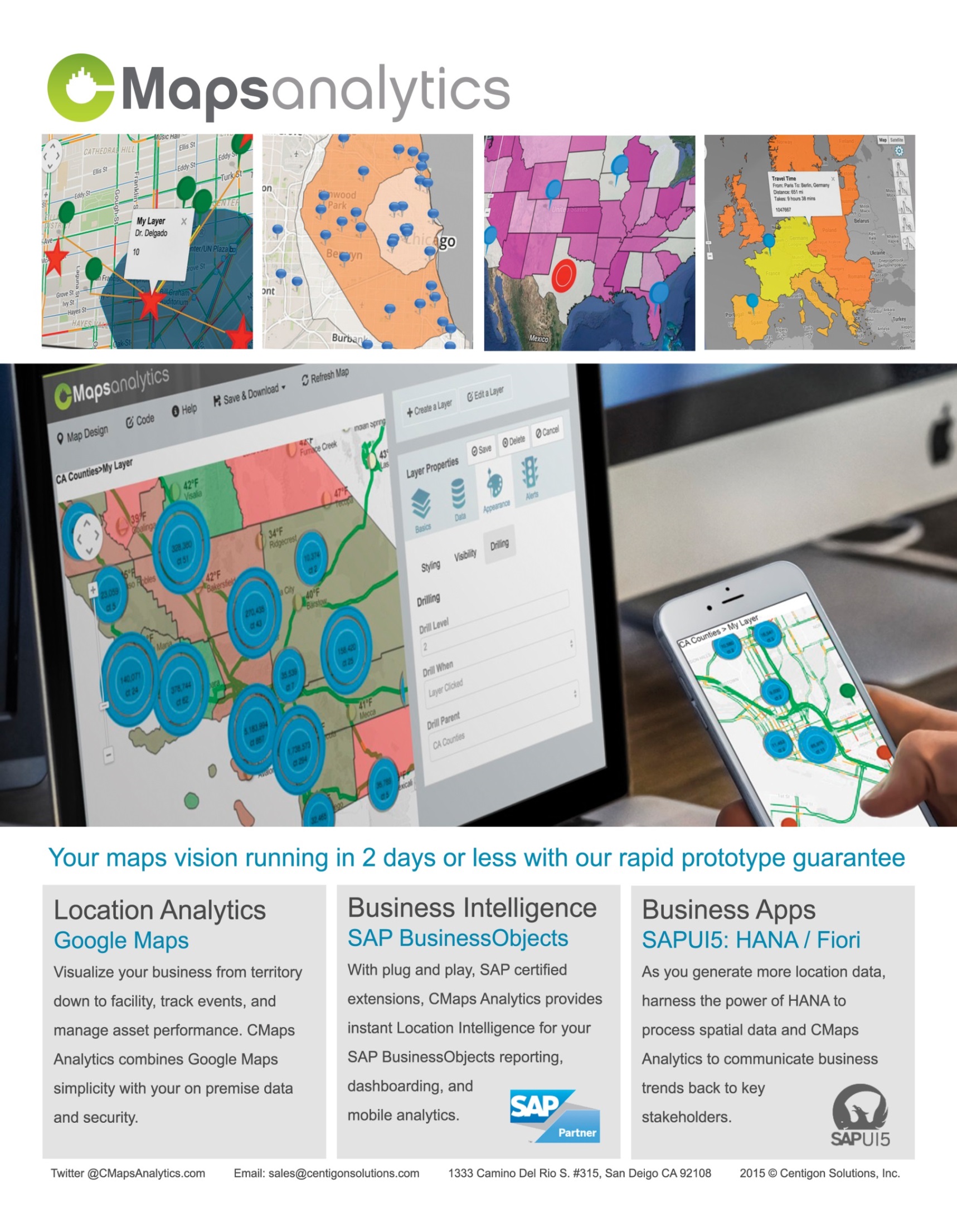 Simple, Consistent, Beautiful Experiences with CMaps Analytics
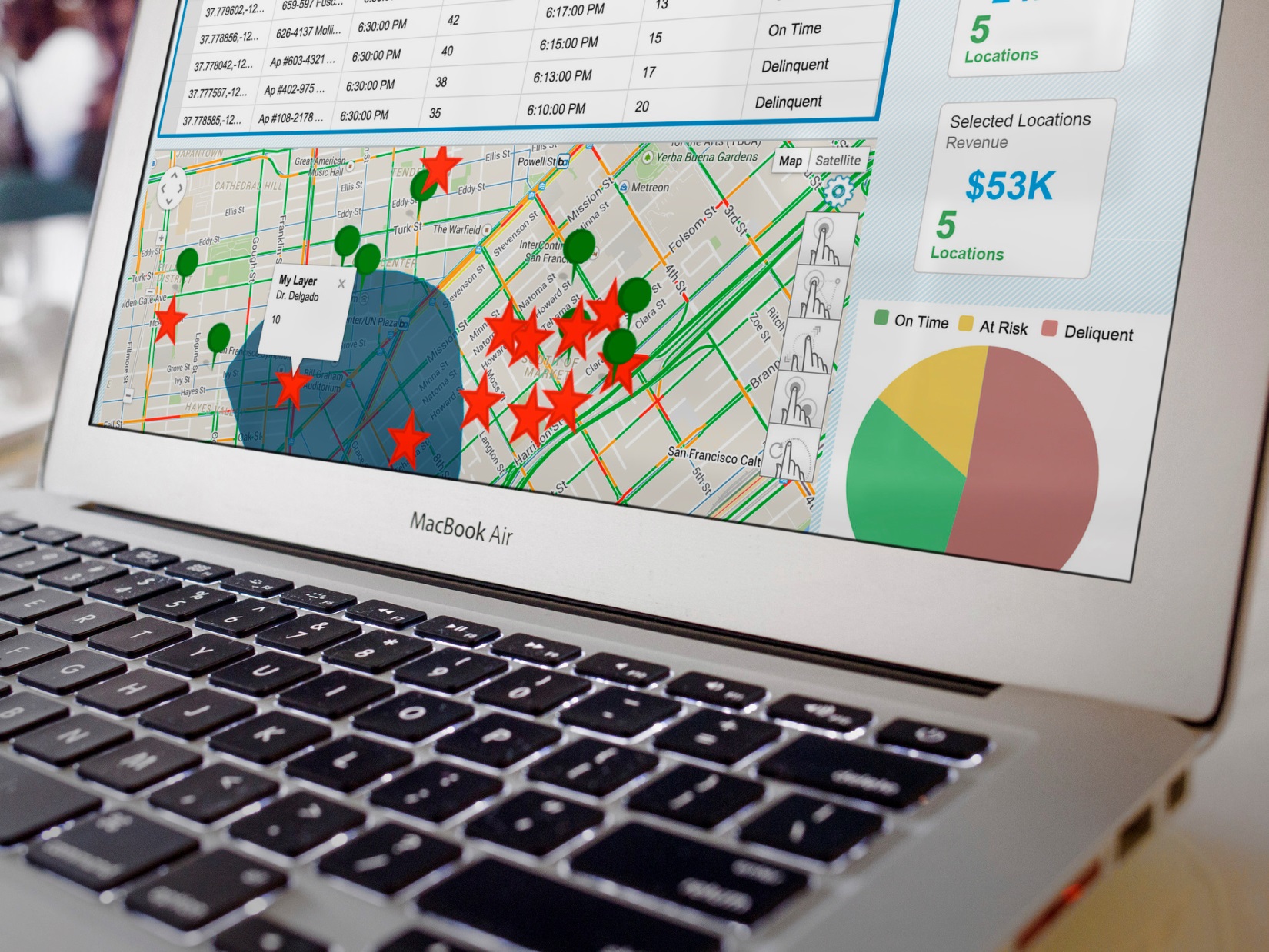 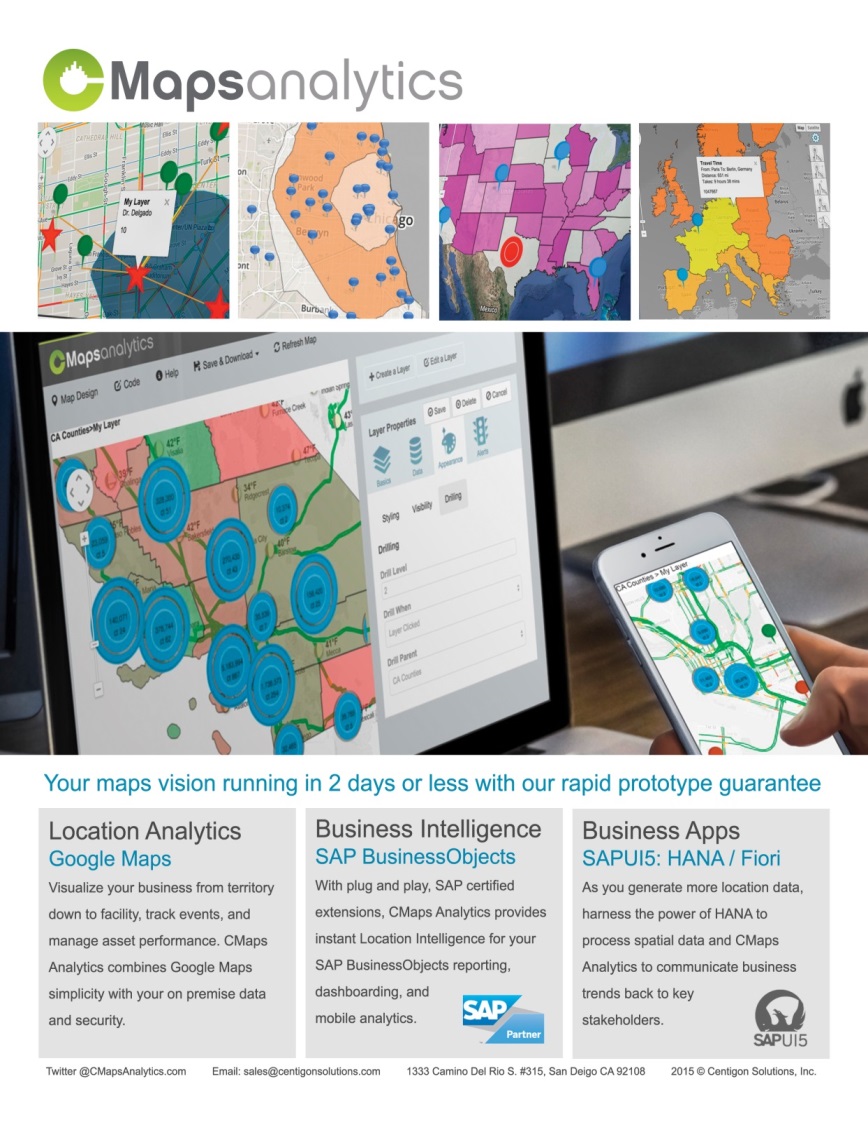 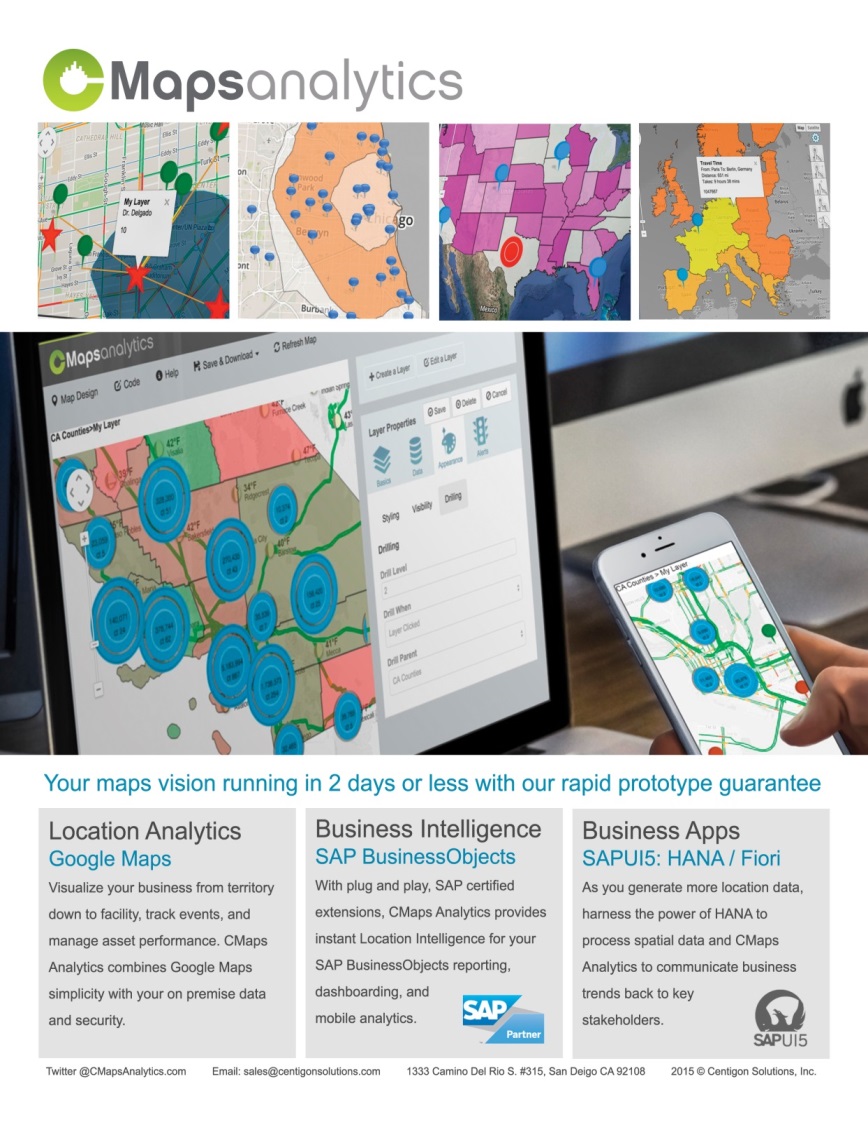